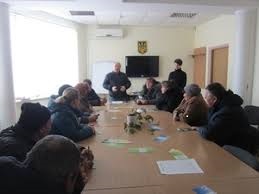 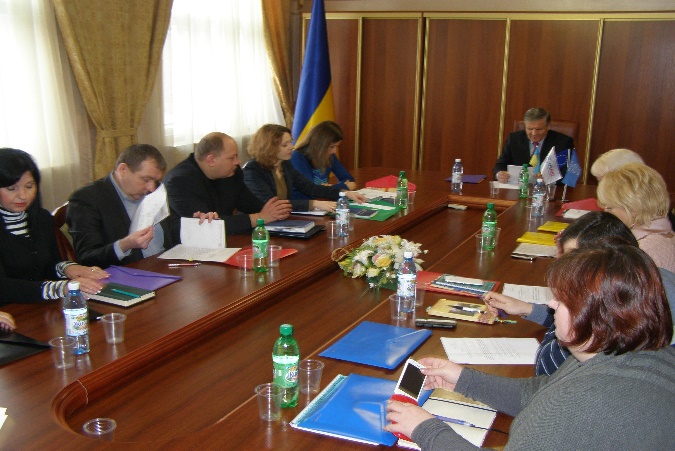 Особливості розгляду заяв і повідомлень про вчинення гендерно обумовленого насильства
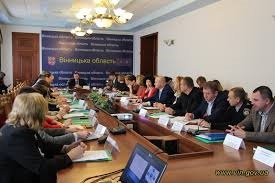 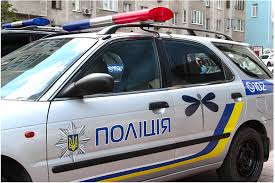 ПИТАННЯ
1. Суб'єкти, що здійснюють заходи у сфері запобігання та протидії гендерно обумовленому насильству.
   Повноваження уповноважених підрозділів органів Національної поліції України у сфері запобігання та протидії гендерно обумовленому насильству.
3. Взаємодія суб'єктів, що здійснюють заходи у сфері запобігання та протидії гендерно обумовленому насильству.
4. Єдиний державний реєстр випадків домашнього насильства та насильства за ознакою статі
ПИТАННЯ №1. 
Суб'єкти, що здійснюють заходи у сфері запобігання та протидії домашньому насильству.
1. Суб'єктами, що здійснюють заходи у сфері запобігання та протидії домашньому насильству, є:
1) спеціально уповноважені органи у сфері запобігання та протидії домашньому насильству;
2) інші органи та установи, на які покладаються функції із здійснення заходів у сфері запобігання та протидії домашньому насильству;
3) загальні та спеціалізовані служби підтримки постраждалих осіб;
4) громадяни України, іноземці та особи без громадянства, які перебувають в Україні на законних підставах.
2. Спеціально уповноваженими органами у сфері запобігання та протидії домашньому насильству є:
1) центральний орган виконавчої влади, що забезпечує формування державної політики у сфері запобігання та протидії домашньому насильству;
2) центральний орган виконавчої влади, що реалізує державну політику у сфері запобігання та протидії домашньому насильству;
3) Рада міністрів Автономної Республіки Крим, місцеві державні адміністрації, у тому числі їх структурні підрозділи, до повноважень яких належить здійснення заходів у сфері запобігання та протидії домашньому насильству;
4) сільські, селищні, міські, районні у містах (у разі їх створення) ради, їх виконавчі органи, до повноважень яких належить здійснення заходів у сфері запобігання та протидії домашньому насильству
3. До інших органів та установ, на які покладаються функції із здійснення заходів у сфері запобігання та протидії домашньому насильству, належать:
1) служби у справах дітей;
2) уповноважені підрозділи органів Національної поліції України;
3) органи управління освітою, навчальні заклади, установи та організації системи освіти;
4) органи охорони здоров'я, установи та заклади охорони здоров'я;
5) центри з надання безоплатної вторинної правової допомоги;
6) суди;
7) прокуратура;
8) уповноважені органи з питань пробації.
4. До загальних служб підтримки постраждалих осіб належать заклади, які, у тому числі, надають допомогу постраждалим особам:
1) центри соціальних служб для сім'ї, дітей та молоді;
2) притулки для дітей;
3) центри соціально-психологічної реабілітації дітей;
4) соціально-реабілітаційні центри (дитячі містечка);
5) центри соціально-психологічної допомоги;
6) територіальні центри соціального обслуговування (надання соціальних послуг);
7) інші заклади, установи та організації, які надають соціальні послуги постраждалим особам.
До спеціалізованих служб підтримки постраждалих осіб належать
 - притулки для постраждалих осіб,
 - центри медико-соціальної реабілітації постраждалих осіб, 
- кол-центр з питань запобігання та протидії домашньому насильству, насильству за ознакою статі та насильству стосовно дітей, 
- мобільні бригади соціально-психологічної допомоги постраждалим особам та особам, які постраждали від насильства за ознакою статі, а також заклади та установи, призначені виключно для постраждалих осіб та осіб, які постраждали від насильства за ознакою статі.
ПИТАННЯ №2. 
 Повноваження уповноважених підрозділів  органів Національної поліції України у сфері запобігання та протидії домашньому насильству
1. До повноважень уповноважених підрозділів органів Національної поліції України у сфері запобігання та протидії домашньому насильству належать:
1) виявлення фактів домашнього насильства та своєчасне реагування на них;
2) прийом і розгляд заяв та повідомлень про вчинення домашнього насильства, у тому числі розгляд повідомлень, що надійшли до кол-центру з питань запобігання та протидії домашньому насильству, насильству за ознакою статі та насильству стосовно дітей, вжиття заходів для його припинення та надання допомоги постраждалим особам з урахуванням результатів оцінки ризиків у порядку, визначеному центральним органом виконавчої влади, що забезпечує формування державної політики у сфері запобігання та протидії домашньому насильству, спільно з Національною поліцією України;
3) інформування постраждалих осіб про їхні права, заходи і соціальні послуги, якими вони можуть скористатися;
4) винесення термінових заборонних приписів стосовно кривдників;
5) взяття на профілактичний облік кривдників та проведення з ними профілактичної роботи в порядку, визначеному законодавством;
6) здійснення контролю за виконанням кривдниками спеціальних заходів протидії домашньому насильству протягом строку їх дії;
7) анулювання дозволів на право придбання, зберігання, носіння зброї та боєприпасів їх власникам у разі вчинення ними домашнього насильства, а також вилучення зброї та боєприпасів у порядку, визначеному законодавством;
8) взаємодія з іншими суб'єктами, що здійснюють заходи у сфері запобігання та протидії домашньому насильству, відповідно до статті 15 цього Закону;
9) звітування центральному органу виконавчої влади, що реалізує державну політику у сфері запобігання та протидії домашньому насильству, про результати здійснення повноважень у цій сфері у порядку, визначеному центральним органом виконавчої влади, що забезпечує формування державної політики у сфері запобігання та протидії домашньому насильству.
2. Уповноважені підрозділи органів Національної поліції України здійснюють повноваження у сфері запобігання та протидії домашньому насильству з урахуванням міжнародних стандартів реагування правоохоронних органів на випадки домашнього насильства та оцінки ризиків.
	Поліцейські можуть проникати до житла особи без вмотивованого рішення суду в невідкладних випадках, пов'язаних із припиненням вчинюваного акту домашнього насильства, у разі безпосередньої небезпеки для життя чи здоров'я постраждалої особи.
ПИТАННЯ №3

Взаємодія суб'єктів, що здійснюють заходи у сфері запобігання та протидії домашньому насильству
1. Взаємодія суб'єктів, що здійснюють заходи у сфері запобігання та протидії домашньому насильству, передбачає:
1) взаємне інформування не пізніше однієї доби про виявлені факти домашнього насильства у випадках, передбачених цим Законом, з дотриманням правового режиму інформації з обмеженим доступом;
2) реагування на випадки домашнього насильства відповідно до компетенції та з урахуванням оцінки ризиків, що загрожують постраждалій особі;
3) узгодження заходів реагування на випадки домашнього насильства та надання дієвої допомоги постраждалим особам, що здійснюються різними суб'єктами;
4) розроблення та виконання відповідно до компетенції програм для кривдників;
5) розроблення та виконання відповідно до компетенції програм із запобігання та протидії домашньому насильству;
6) організацію здійснення заходів у сфері запобігання та протидії домашньому насильству відповідно до компетенції;
7) обмін досвідом у сфері запобігання та протидії домашньому насильству;
8) скоординовану міжвідомчу підготовку фахівців, які представляють суб'єктів, що здійснюють заходи у сфері запобігання та протидії домашньому насильству;
9) здійснення спеціально уповноваженими органами у сфері запобігання та протидії домашньому насильству моніторингу дотримання вимог законодавства суб'єктами, що здійснюють заходи у сфері запобігання та протидії домашньому насильству, розроблення пропозиції щодо вдосконалення законодавства та практики його застосування.
ПИТАННЯ №4


Єдиний державний реєстр випадків домашнього насильства та насильства за ознакою статі
1. Єдиний державний реєстр випадків домашнього насильства та насильства за ознакою статі (далі - Реєстр) ‒ це автоматизована інформаційно-телекомунікаційна система, призначена для збирання, реєстрації, накопичення, зберігання, адаптування, зміни, поновлення, використання, поширення (розповсюдження, реалізації, передачі), знеособлення і знищення визначених цим Законом даних про випадки домашнього насильства та насильства за ознакою статі.
2. Реєстр ведеться з метою:
1) захисту життєво важливих інтересів постраждалих осіб, зокрема постраждалих дітей;
2) попередження повторних випадків домашнього насильства та насильства за ознакою статі;
3) забезпечення здійснення заходів у сфері запобігання та протидії домашньому насильству та у сфері запобігання та протидії насильству за ознакою статі;
4) надання комплексної та своєчасної допомоги постраждалим особам суб'єктами, що здійснюють заходи у сфері запобігання та протидії домашньому насильству та у сфері запобігання та протидії насильству за ознакою статі;
5) обліку випадків домашнього насильства та насильства за ознакою статі;
6) координації діяльності суб'єктів, що здійснюють заходи у сфері запобігання та протидії домашньому насильству та у сфері запобігання та протидії насильству за ознакою статі.
3. До Реєстру вносяться відомості (окремо за кожним випадком насильства) про:
1) працівника суб'єкта, що здійснює заходи у сфері запобігання та протидії домашньому насильству, або суб'єкта, що здійснює заходи у сфері запобігання та протидії насильству за ознакою статі, який вніс відомості про випадок насильства до Реєстру або відкоригував їх (дата внесення; прізвище, ім'я, по батькові; посада; номер контактного телефону; найменування та адреса відповідного суб'єкта);
2) особу, яка повідомила про вчинення насильства (прізвище, ім'я, по батькові; число, місяць, рік народження; місце проживання; номер контактного телефону), - за згодою, наданою у порядку, визначеному частиною четвертою цієї статті;
3) постраждалу особу (прізвище, ім'я, по батькові; число, місяць, рік народження; стать; громадянство; місце проживання; місце навчання та/або місце роботи; номер контактного телефону) - за згодою, наданою у порядку, визначеному частиною четвертою цієї статті;
4) кривдника (прізвище, ім'я, по батькові; число, місяць, рік народження; стать; громадянство; місце проживання; місце навчання та/або місце роботи; номер контактного телефону) та про характер відносин між кривдником і постраждалою особою, у тому числі відповідно до статті 3 цього Закону;
5) випадок домашнього насильства, насильства за ознакою статі (дата вчинення; місце вчинення; форма домашнього насильства; вид шкоди чи страждань, завданих внаслідок насильства за ознакою статі; короткий опис);
6) потреби постраждалої особи;
7) суб'єктів, що здійснюють заходи у сфері запобігання та протидії домашньому насильству, або суб'єктів, що здійснюють заходи у сфері запобігання та протидії насильству за ознакою статі, у зв'язку з виявленням випадку насильства (найменування; повноваження; місцезнаходження та номер контактного телефону (крім спеціалізованих служб підтримки);
8) вичерпний перелік заходів, здійснених у зв'язку з виявленням випадку насильства, та їх результат.
4. Згода на внесення персональних даних про особу, яка повідомила про вчинення насильства, або про постраждалу особу надається відповідною особою з дотриманням вимог Закону України "Про захист персональних даних".
	У разі якщо зазначена особа є дитиною, така згода надається її батьками або іншими законними представниками, а якщо батьки (інші законні представники дитини) є кривдниками або ухиляються від захисту прав та інтересів дитини, - органом опіки та піклування. У разі якщо зазначена особа є недієздатною, така згода надається її законним представником, а якщо її законний представник є кривдником або ухиляється від захисту прав та інтересів недієздатної особи, - органом опіки та піклування.
5. Персональні дані про особу, яка повідомила про вчинення насильства, зберігаються у Реєстрі протягом одного року з дня надходження відповідної інформації про вчинення насильства.

	Персональні дані про постраждалу особу зберігаються у Реєстрі протягом трьох років з дня вчинення домашнього насильства чи насильства за ознакою статі.
Персональні дані про кривдника зберігаються у Реєстрі:
1) у разі відсутності кримінального провадження стосовно кривдника у зв'язку з вчиненням домашнього насильства, насильства за ознакою статі або інших форм насильства стосовно постраждалої особи, рішення суду про застосування обмежувального припису або накладення адміністративного стягнення, вироку суду про визнання кривдника винуватим за вчинення домашнього насильства чи насильства за ознакою статі або інших форм насильства стосовно постраждалої особи, що набрали законної сили, - протягом року з дня надходження відповідної інформації про вчинення насильства;
2) у разі виправдувального вироку суду, що набрав законної сили, - до часу набрання чинності відповідним рішенням суду;
3) у разі порушення кримінального провадження стосовно кривдника у зв'язку з вчиненням домашнього насильства чи насильства за ознакою статі або інших форм насильства стосовно постраждалої особи - протягом періоду розслідування кримінального провадження;
4) у разі ухвалення рішення суду, що набрало законної сили, про застосування обмежувального припису або накладення адміністративного стягнення - протягом трьох років з дня набрання чинності відповідним рішенням суду;
5) у разі винесення вироку суду, що набрав законної сили, про визнання кривдника винуватим за вчинення домашнього насильства чи насильства за ознакою статі або інших форм насильства стосовно постраждалої особи з відбуванням покарання - протягом десяти років з дня закінчення сроку відбування покарання;
6) у разі винесення вироку суду, що набрав законної сили, про визнання кривдника винуватим за вчинення домашнього насильства чи насильства за ознакою статі або інших форм насильства стосовно постраждалої особи без відбування покарання - протягом десяти років з дня набрання чинності відповідним рішенням суду.
	У разі спростування факту вчинення насильства, а також після закінчення строку зберігання у Реєстрі персональних даних такі дані підлягають видаленню або знищенню в порядку, встановленому законом.
6. Формування Реєстру здійснюється окремо за кожним випадком домашнього насильства, насильства за ознакою статі шляхом внесення до нього відповідної інформації.
	Відомості до Реєстру (крім відомостей про кривдника) вносяться усіма суб'єктами, що здійснюють заходи у сфері запобігання та протидії домашньому насильству, або суб'єктами, що здійснюють заходи у сфері запобігання та протидії насильству за ознакою статі (крім громадян України, іноземців та осіб без громадянства, які перебувають в Україні на законних підставах).
Відомості про кривдника вносяться до Реєстру:
1) відповідальними структурними підрозділами місцевих державних адміністрацій, до повноважень яких належить здійснення заходів у сфері запобігання та протидії домашньому насильству або у сфері запобігання та протидії насильству за ознакою статі;
2) відповідальними виконавчими органами сільських, селищних, міських, районних у містах (у разі їх створення) рад, до повноважень яких належить здійснення заходів у сфері запобігання та протидії домашньому насильству або у сфері запобігання та протидії насильству за ознакою статі;
3) уповноваженими підрозділами органів Національної поліції України.
Відомості про кривдника вносяться до Реєстру у разі наявності обґрунтованої підозри вчинення ним насильства, зокрема після підтвердження такого факту шляхом проведення перевірки відповідної інформації згідно з порядком взаємодії суб'єктів, що здійснюють заходи у сфері запобігання та протидії домашньому насильству, та/або порядком взаємодії суб'єктів, що здійснюють заходи у сфері запобігання та протидії насильству за ознакою статі, затвердженими Кабінетом Міністрів України.
7. Доступ до Реєстру надається:
1) працівникам спеціально уповноважених органів у сфері запобігання та протидії домашньому насильству, спеціально уповноваженого центрального органу виконавчої влади з питань забезпечення рівних прав та можливостей жінок і чоловіків, до посадових обов'язків яких відносяться запобігання та протидія домашньому насильству, насильству за ознакою статі;
2) уповноваженим особам (координаторам) з питань забезпечення рівних прав та можливостей жінок і чоловіків, запобігання та протидії насильству за ознакою статі місцевих державних адміністрацій та сільських, селищних, міських, районних у містах (у разі їх створення) рад;
3) працівникам відповідальних структурних підрозділів місцевих державних адміністрацій та відповідальних виконавчих органів сільських, селищних, міських, районних у містах (у разі їх створення) рад з питань запобігання та протидії насильству за ознакою статі;
4) працівникам уповноважених підрозділів органів Національної поліції України;
5) працівникам служб у справах дітей - у частині випадків насильства, в яких кривдниками або потерпілими особами є діти.

Доступ відповідних працівників до Реєстру здійснюється з використанням електронного цифрового підпису, сумісного з програмним забезпеченням цього Реєстру.
8. Держателем Реєстру є центральний орган виконавчої влади, що реалізує державну політику у сфері запобігання та протидії домашньому насильству.
9. Адміністратором Реєстру є державне підприємство, визначене центральним органом виконавчої влади, що реалізує державну політику у сфері запобігання та протидії домашньому насильству, що належить до сфери його управління, здійснює заходи із створення, впровадження і супроводження програмного забезпечення Реєстру, відповідає за його технічне і технологічне забезпечення, збереження та захист даних Реєстру, здійснює технічні і технологічні заходи з надання, блокування та анулювання доступу до Реєстру, організовує та проводить навчання щодо роботи з Реєстром.
10. Сукупність відомостей про фізичних осіб (персональні дані), що містяться в Реєстрі, є інформацією з обмеженим доступом. Обробка цих відомостей здійснюється з дотриманням вимог Закону України "Про захист персональних даних".